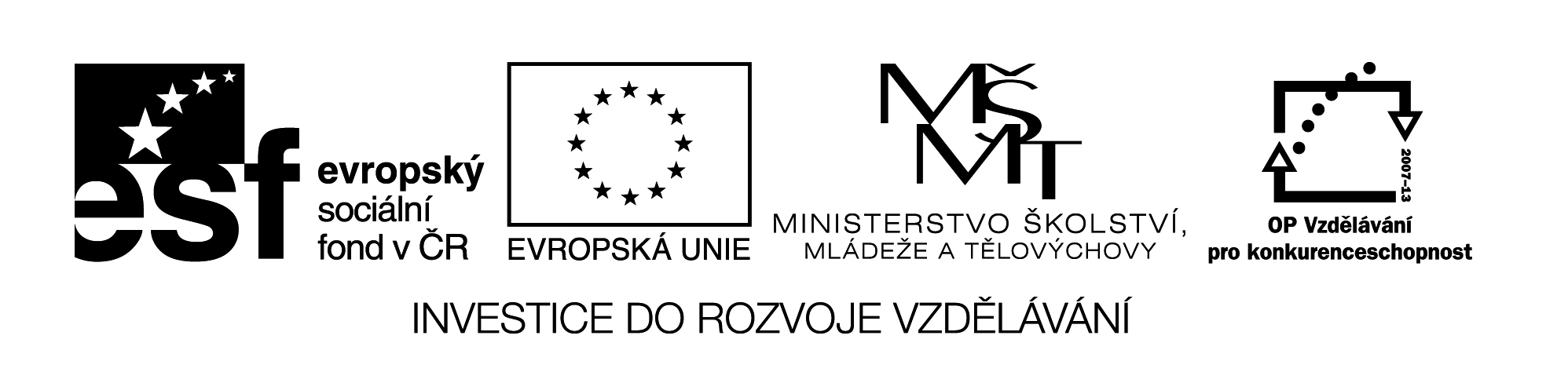 Estilo indirecto – petición, orden
DUM, Lukáš Dittrich, SGO
Digitální učební materiál byl vytvořen v rámci projektu 
Inovace a zkvalitnění výuky na Slovanském gymnáziu
CZ.1.07/1.5.00/34.1088
Subjuntivo de imperfecto
Prácticas
Teoría
Pravidla
Subjuntivo de imperfecto
Formación
Hablaron
Cantaron
Comieron
Tuvieron
Hablara
Cantara
Comiera
Comiera
Tuviera
Hablaras
Cantaras
Comieras
Tuvieras
decir
dijera
abrir
abriera
dormir
durmiera
jugar
jugara
Hablara
Cantara
Comiera
Tuviera
venir
viniera
dejar
dejara
estar
estuviera
empezar
empezara
Habláramos
Cantáramos
Comiéramos
Habláramos
Cantáramos
Tuviéramos
hacer
hiciera
trabajar
trabajara
ser
fuera
ver
viera
Hablarais
Cantarais
Comierais
Hablarais
Cantarais
Tuvierais
volver
volviera
ir
fuera
escuchar
escuchara
salir
saliera
Hablaran
Cantaran
Comieran
Hablaran
Cantaran
Tuvieran
pedir
pidiera
poder
pudiera
poner
pusiera
leer
leyera
Teoría
ESTILO DIRECTO
ESTILO INDIRECTO
«¡Ven aquí!»!
vengas aquí.
vinieras aquí.
Quiero que
«¡Escúchame»!
Dije que
me escuches.
me escucharas.
«¡No hables»!
no hables.
no hablaras.
He dicho que
«¡Ponte cómodo»!
te pongas cómodo.
te pusieras cómodo.
«¡Quédate un día más»!
te quedes un día más.
te quedaras un día más.
Pravidla
V nepřímé řeči jde o to, v jakém čase se nachází sloveso věty hlavní:
Věta hlavní
Věta vedlejší
PRESENTE



PERFECTO
COMPUESTO



IMPERATIVO
Presente de subjuntivo
Imperfecto de subjuntivo
Imperativo
Imperativo
INDEFINIDO
Pravidla
¡Ojo!
DECIR
INFORMACIÓN
DICE
viene.
že přijde.
que
=
Říká,
DICE
vengas.
abys přišel.
que
=
Říká,
ORDEN
1.
«¡Cómprame el periódico»!
me compres el periódico.
me compraras el periódico.
«¡No vuelvas tarde»!
no vuelvas tarde.
no volvieras tarde.
QUIERO QUE

TE PIDO QUE

TE  DIGO QUE
QUERÍA QUE

TE DIJE QUE

TE PEDÍ QUE
«¡No le digas nada a Gloria»!
no le digas nada a Gloria.
no le dijeras nada a Gloria.
«¡Llámame después»!
me llames después.
me llamaras después.
«¡Recoge la basura»!
recojas la basura.
recogieras la basura.
2.
Completa lo que dice la madre:
Hijo: «¡Mamá, Óscar no está limpiando el cuarto»!
Madre: «Dile a Óscar que limpie».
«¡Mamá, Daniel no pone la mesa»!
Dile a Daniel que la ponga.
«¡Mamá, papá no quiere ayudarme»!
Dile a papá que te ayude.
«¡Mamá, María no me deja el lápiz»!
Dile a María que te lo deje.
«¡Mamá, Beatriz se va a su casa»!
Dile a Beatriz que no se vaya.
«¡Mamá, Paco se come mis caramelos»!
Dile a Paco que no te los coma.
2.
Pongamos en el estilo indirecto:
que viniera a comprar pan.
Me dijiste: «Ven a comprar pan».
que recogieras a Daniel ...
Te pedí: «¿Recoge a Daniel en laestación».
que escuchara lo que me decía.
Me dijo: «Escuche lo que le digo».
que me fuera a casa.
Me mandaron: «Váyase a casa».
que no jugaras con Jorge.
Te dije: «No juegues con Jorge».
que le ayudara.
Carlos quería: «Ayúdame».